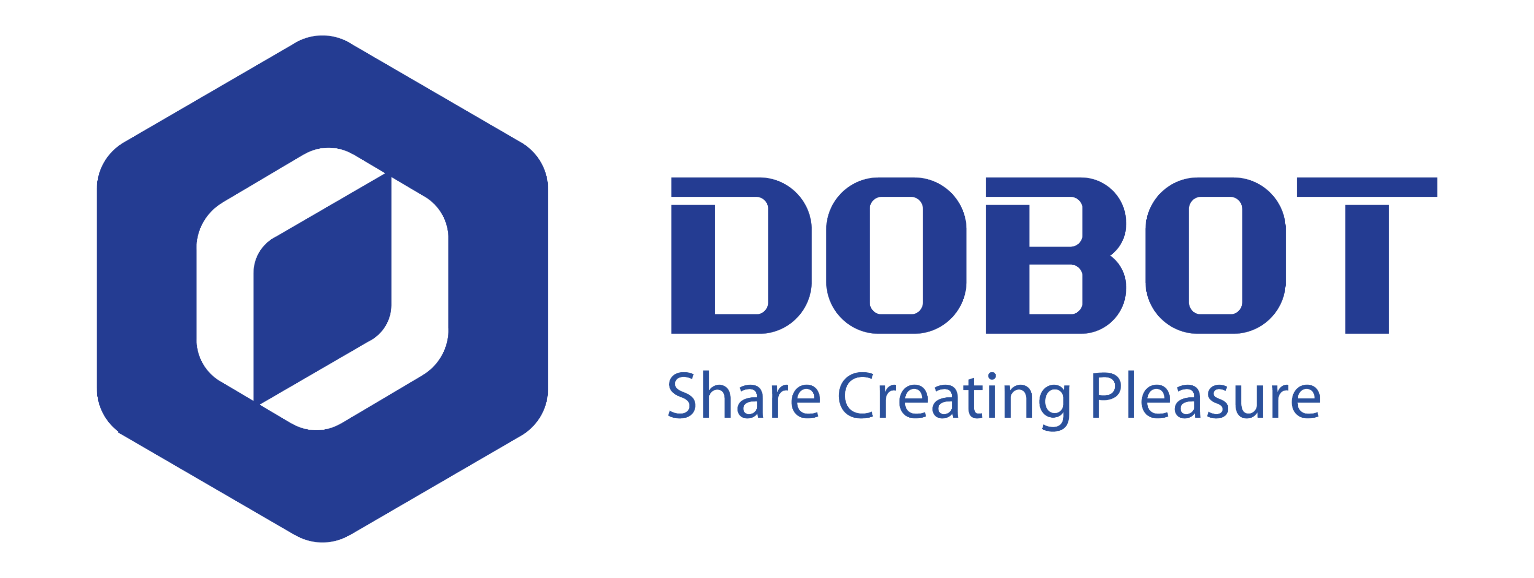 Dobot RobotProducts Catalog
DOBOT-Magician
Features ：
Multi-function
Abundant interface
Rapid deployment
Highly cost-effective
Typical Application Scenario ：
Guangzhou City Transportation card Testing
Chow Tai Fook jewelry weighing、 sorting 
Mobile screen assembly Testing
BOSE Hi-fi equipment button testing
Intelligent commode button testing
DOBOT-Sliding Rail Kit
Make your robot go further

1 more meter working range brings you endless possibilities!With the sliding rail kit, the working space of Dobot Magician can be fully extended. It can do large-scale tasks, such as long-distance picking and placing, a large range of writing, drawing or laser engraving.
DOBOT-Conveyor Belt
Simplest mini production line

The Conveyor Kit for Dobot Magician makes you have a complete production line simulation. Conveyor belt with adjustable speed, distance and color sensor,combined with the powerfuland programmable Dobot Magician, these are the ideal essentials for you to create a highly effective simulated production line, or even to apply to actual factory scenes
Dobot Magician - Robot Vision Kit
The Robot Vision Kit provides a basic set of hardware platform for robot vision system development. You can set up the vision kit with Dobot Magician and start to learn how to integrate vision system with robot automation system. With the system, you can also do some researches on vision, artificial intelligence algorithm-simulation, or develop vision based industrial applications.

Except for the examples of basic robot vision application software, we also provide the source code for you to learn robot-related software development. The demo project includes two parts: robot calibration and color based sorting.
DOBOT-M1
Features：
Plug-and-play
Intelligent interface
Widely used 
Integrated design
Concise dexterous
Typical Application Scenario：
Sorting operations with visual system
PCB plug-in, welding operation
Flaw detection
Packing operation
Loading and unloading of small automatic equipment
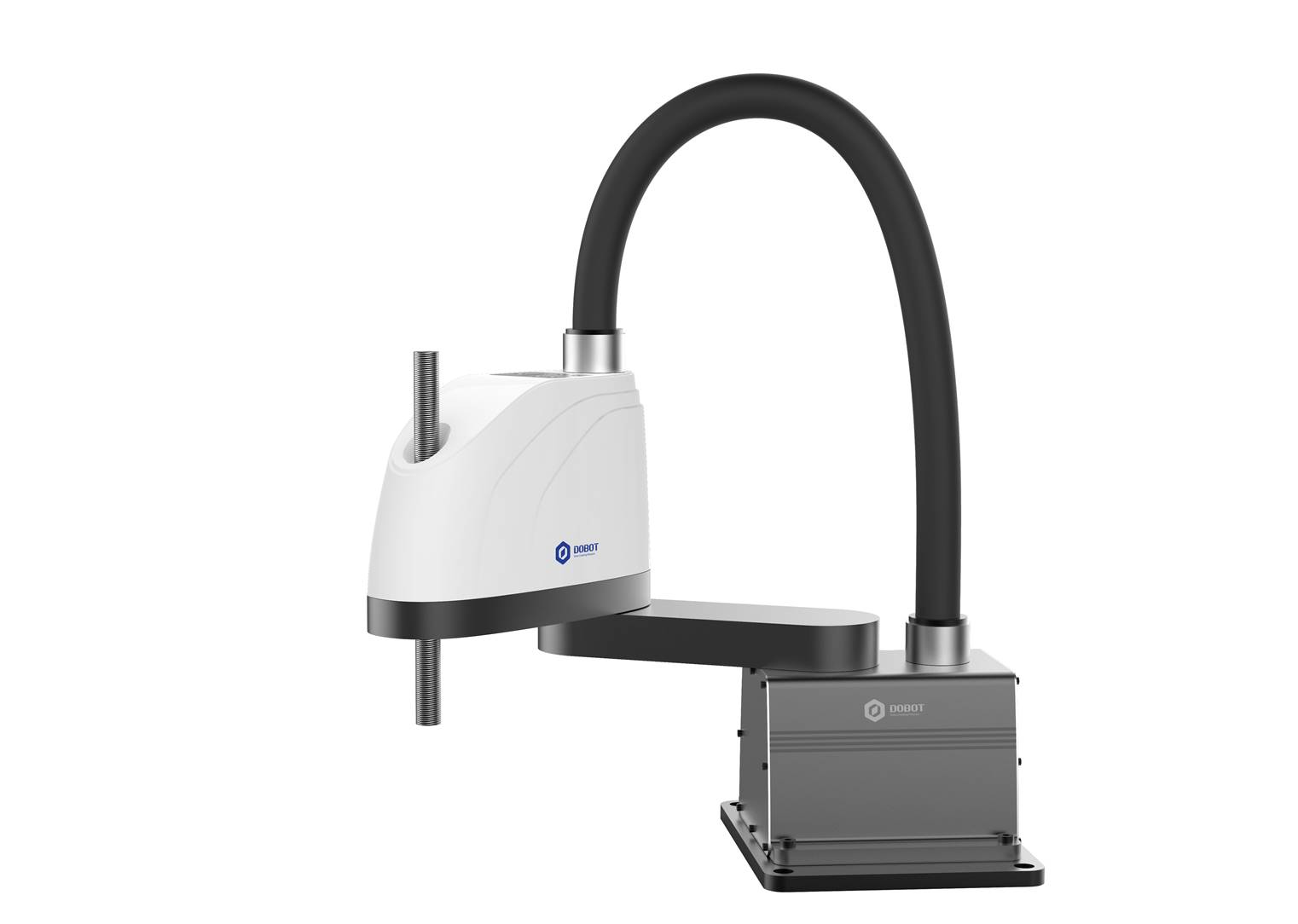 Dobot-SR4-5
Features：

Agile and fast
Highly cost-effective
Reliable
Easy installation
Easy operation
Maintenance friendly
Typical Application Scenario：
Sorting operations with visual system
PCB plug-in, welding operation
Flaw detection
Packing operation
Loading and unloading of small automatic equipment
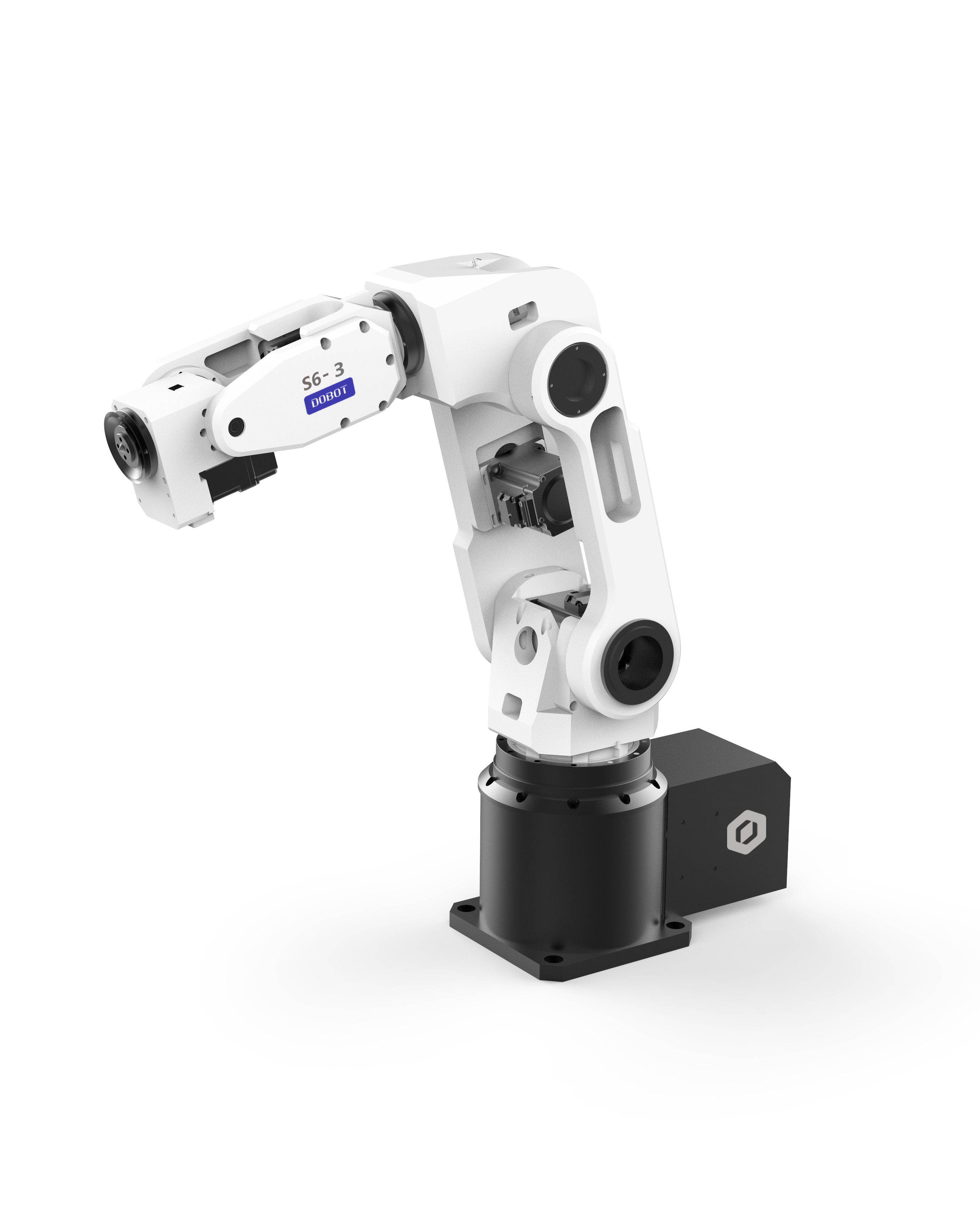 Dobot-SR6-3
Features：

Multi machine control technology
Fast and accurate
Concise dexterous
Agile and fast
Typical Application Scenario：
Dispensing operation
Products 3D detection
Small assembly line feeding and unloading
Assembly operation
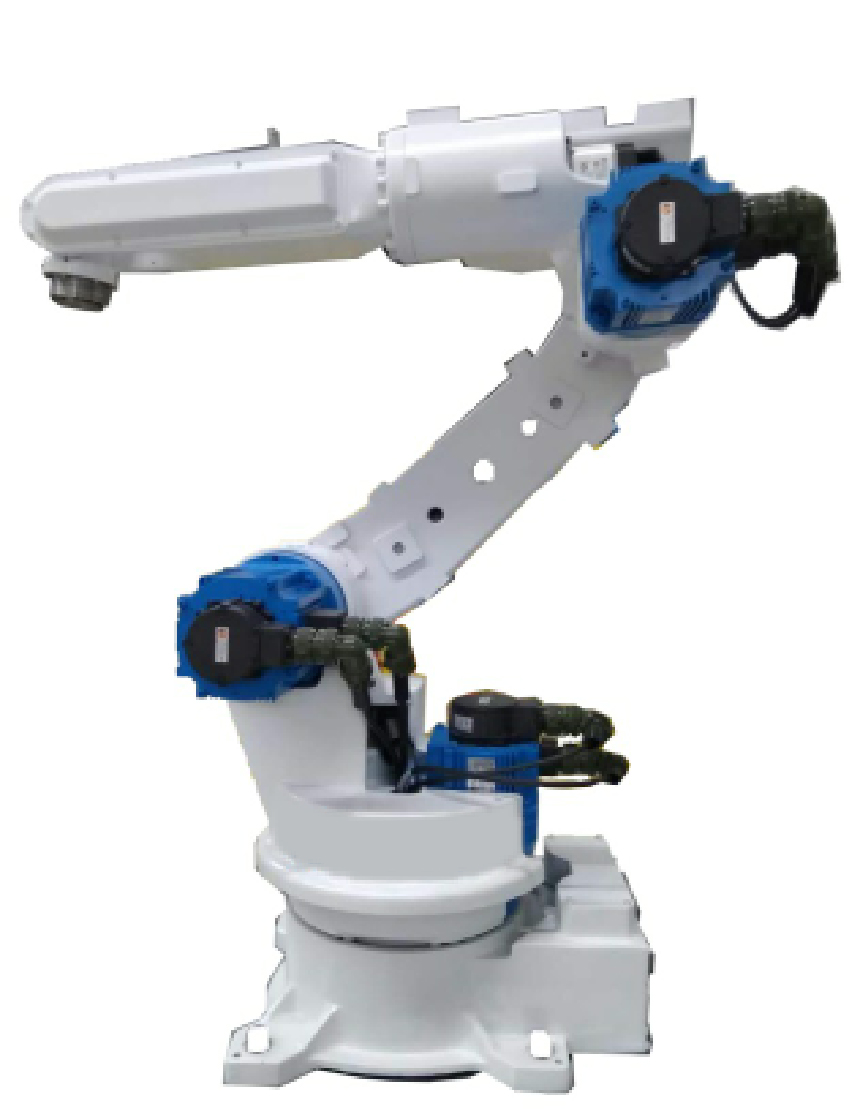 Dobot-SR6-12
Features：
Excellent dynamic load performance
Original assembly of motor and reducer
High precision drive integrated technology
Smooth and compliance
Advanced modular design
Typical Application Scenario：
Machining center feeding and unloading
Cargo handling
Welding operation
DOBOT-Mooz
Industrial Grade Transformable Metallic 3D Printer  CNC+ LASER